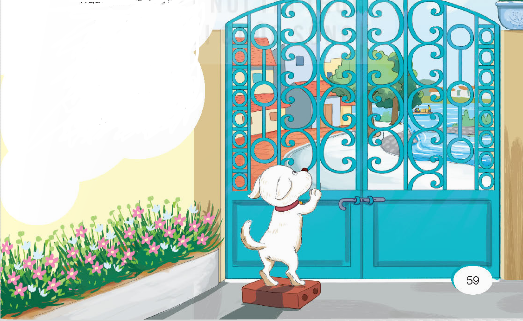 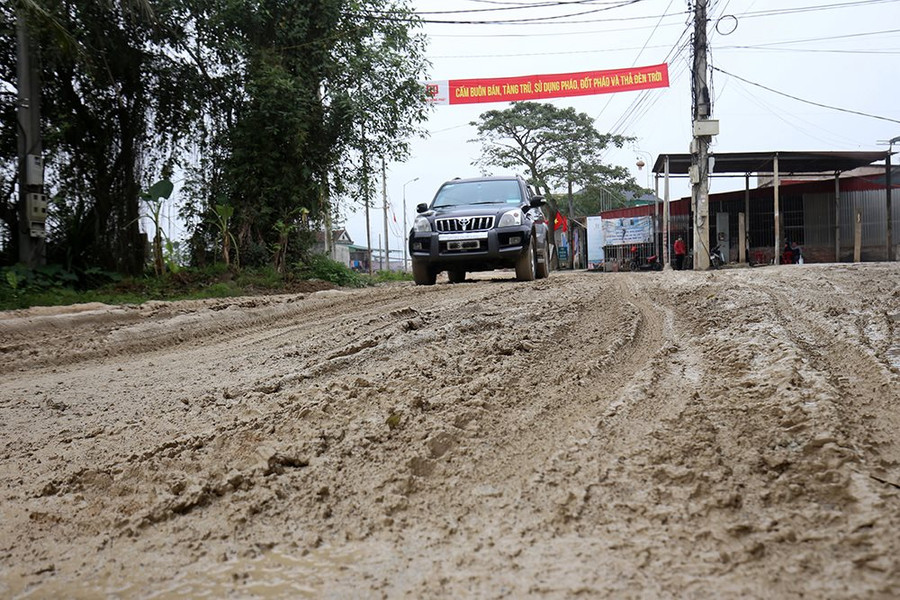 Từ cổng nhà,/ còn nhìn thấy dãy phố/ với những mái tôn cũ kĩ/ và con đường lầy lội mùa mưa.
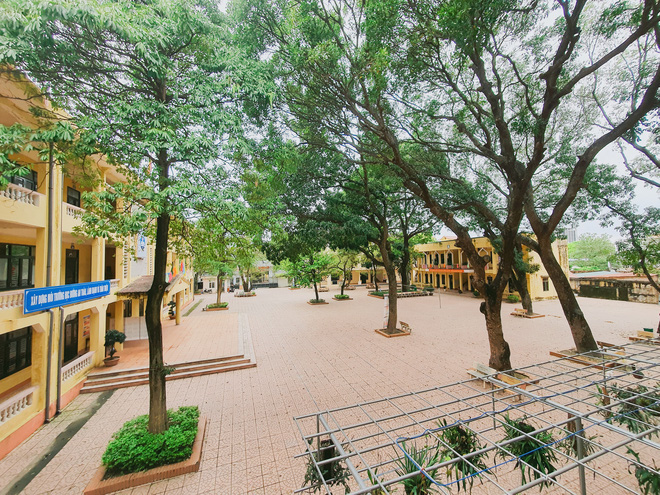 Trước mặt,/dọc bờ sông bên kia/ làng quê với những bãi bờ,/ cây cối,/ nhà cửa,…
tò mò, 
thích khám phá
nhỏ
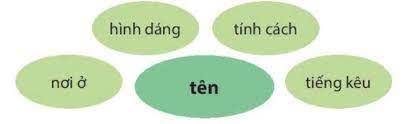 Ngôi nhà nhỏ
ắng,ắng
Cún
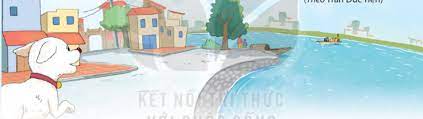 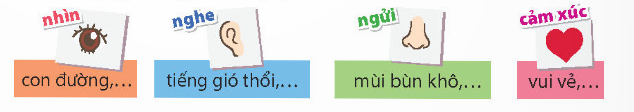